Наше кино
(Ко дню российского кино)
Гривенская сельская библиотека
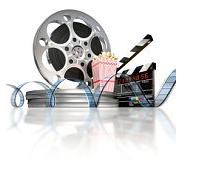 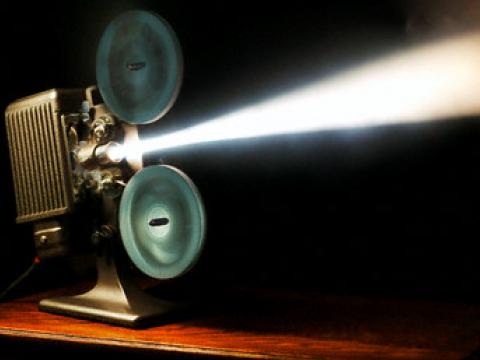 В начале 20 века свои первые шаги делало отечественное кино. Это
Документальная хроника
Фильмы-репортажи
(коронация Николая 2, 
маневры эскадры в чёрном море, эпизоды последних лет жизни писателя Л.Н.Толстого, военные окопы и лазареты в годы 
первой Мировой войны)
 позже стали снимать игровое кино
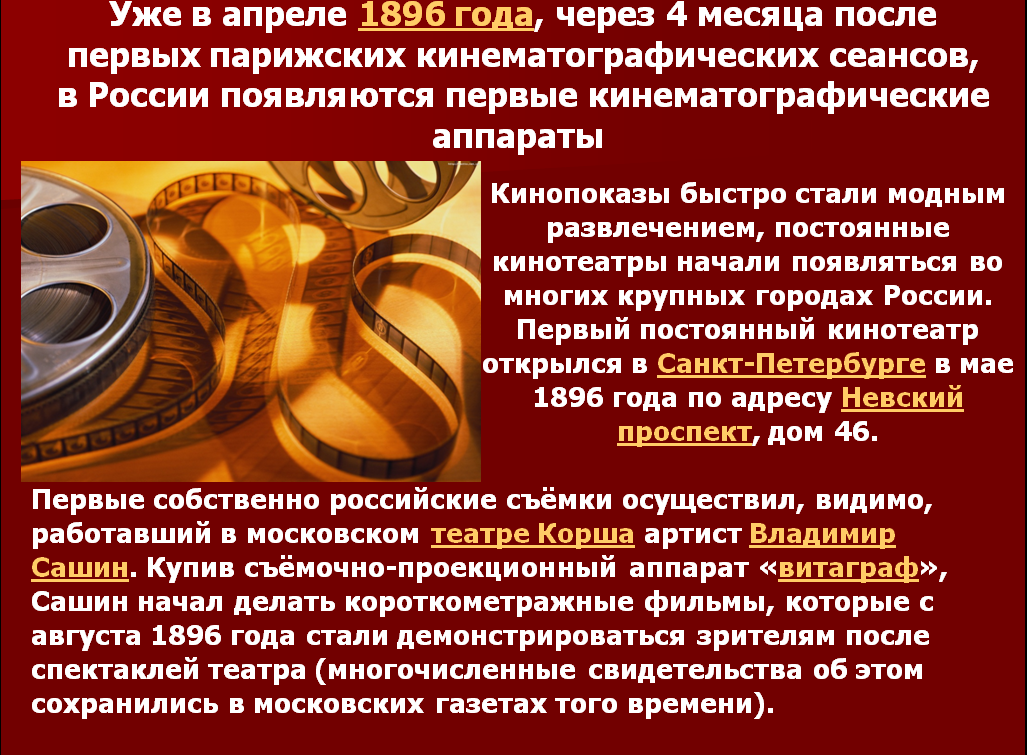 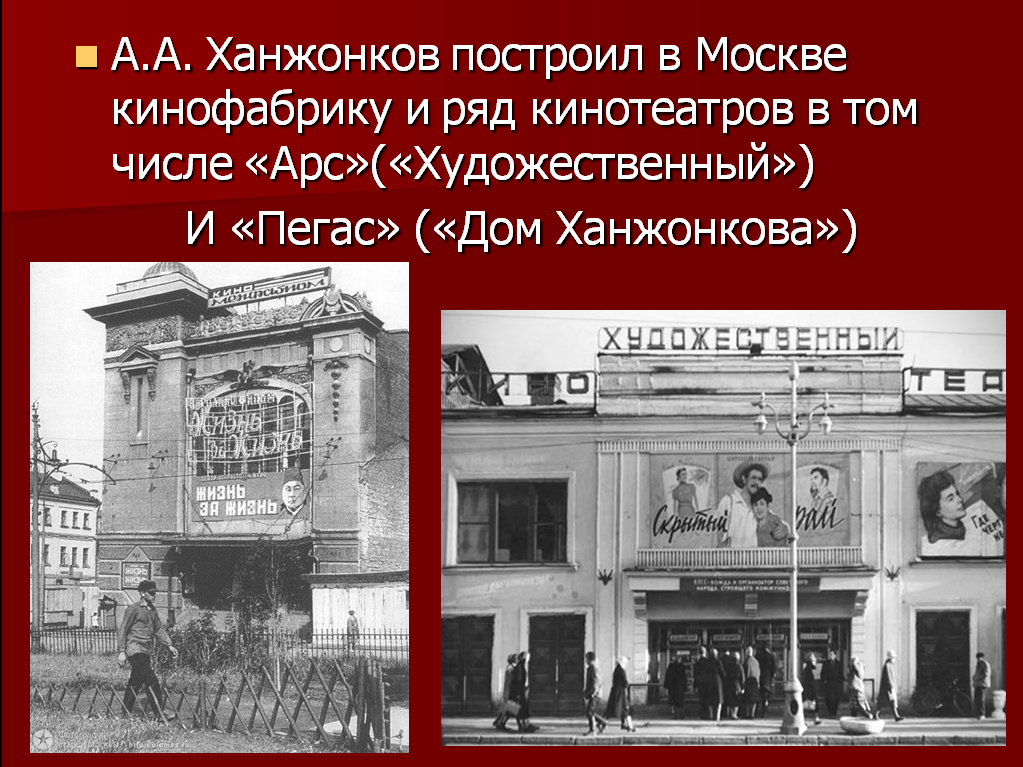 Возникновение первых фильмов в России
Российское кинопроизводство ведет отсчет с 15 октября 1908 г. Кинодрама называлась «Понизовая вольница».
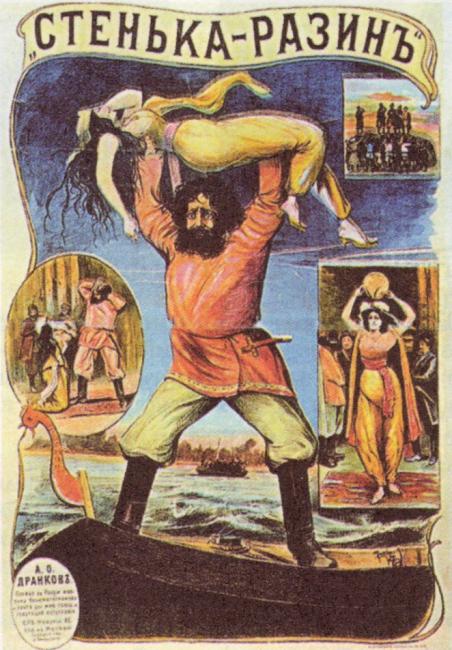 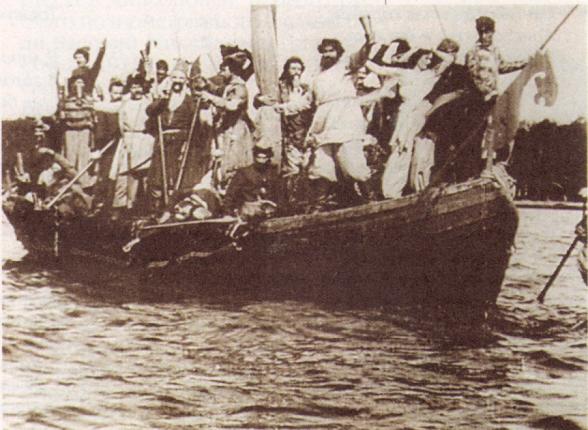 Афиша к фильму «Понизовая вольница»
Кадр из фильма «Понизовая вольница»
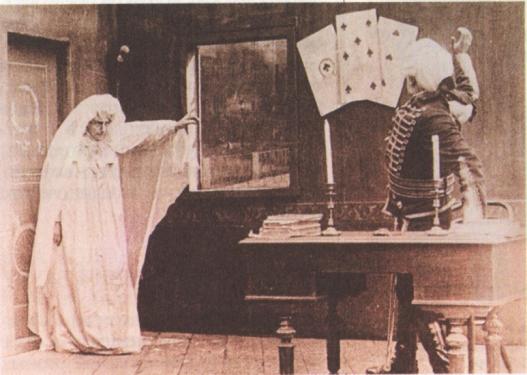 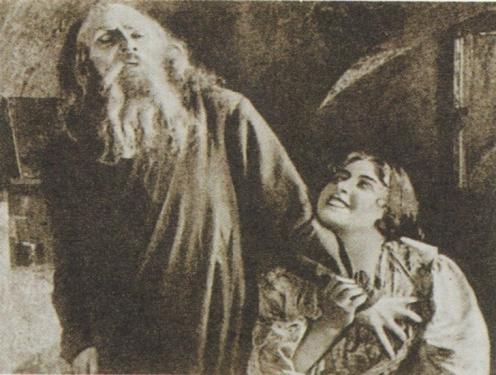 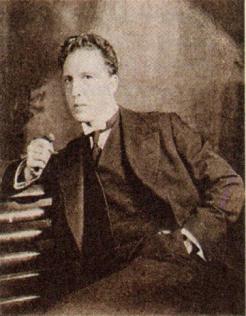 Яков Протазанов
«Отец Сергий»
«Пиковая дама»
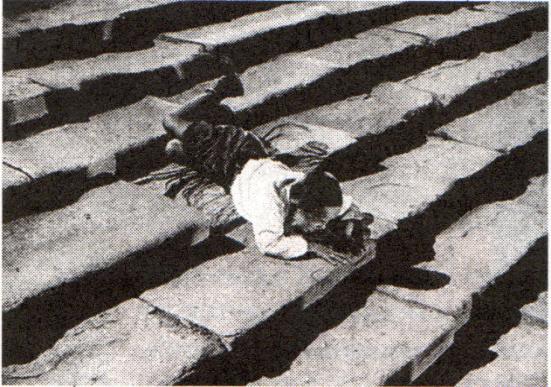 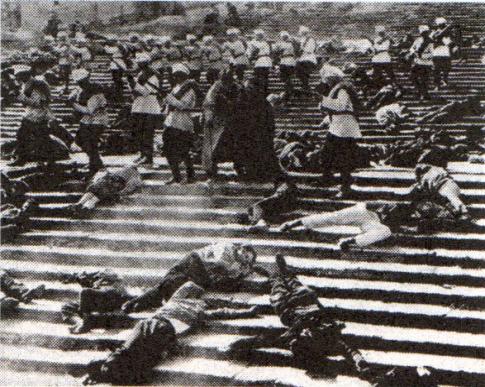 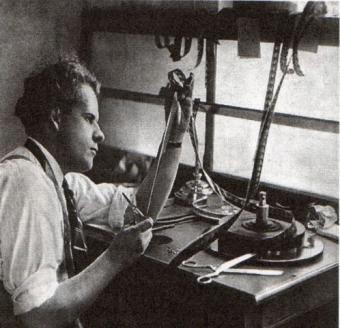 Сергей Эйзенштейн
«Броненосец “Потемкин”»
Универсальный мастер кинематографа- Чарли Чаплин
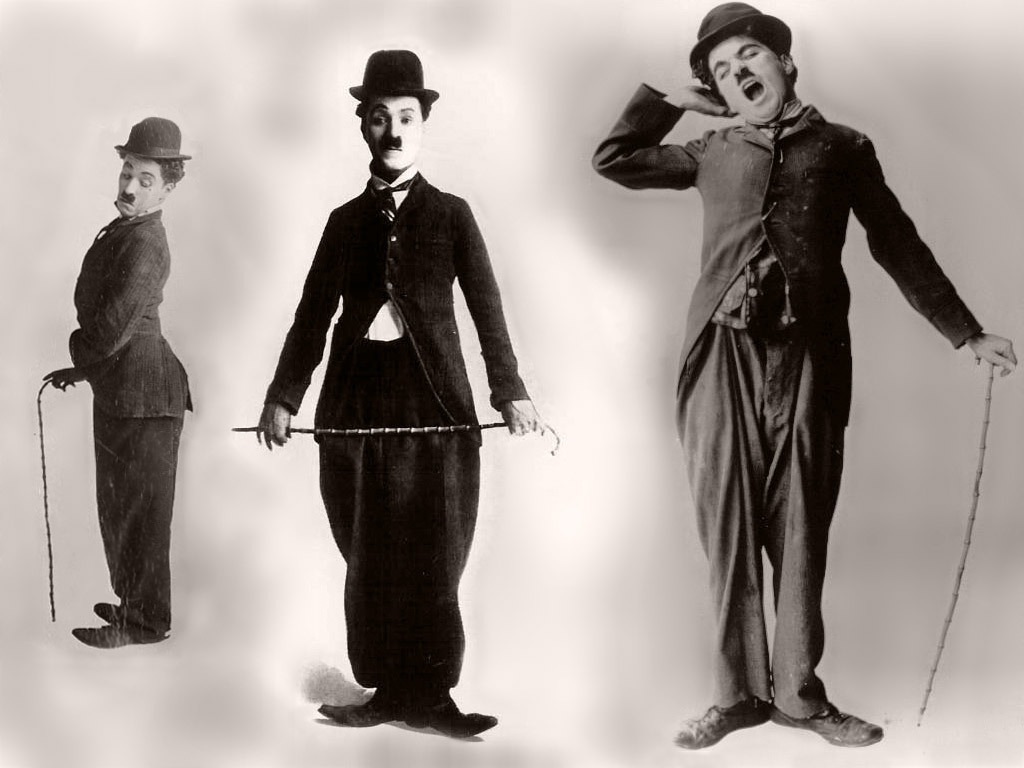 Первые кинозалы
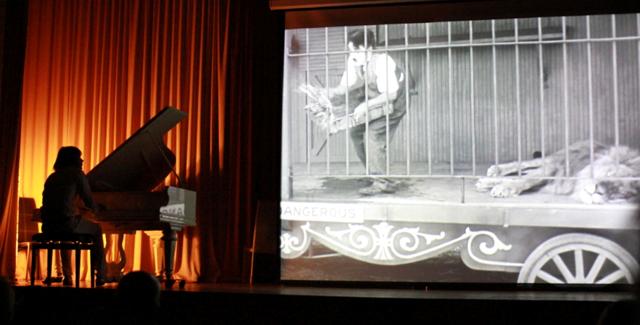 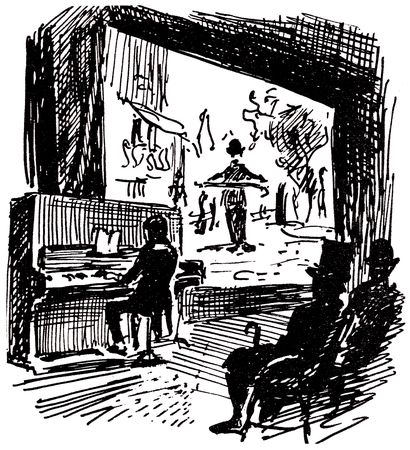 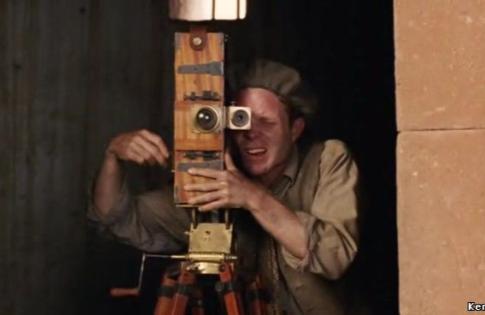 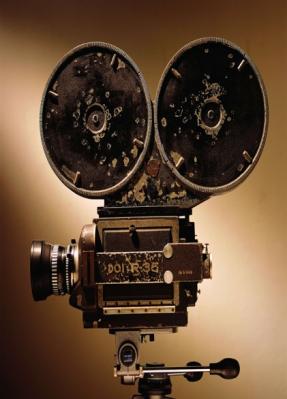 Рождение звукового кино
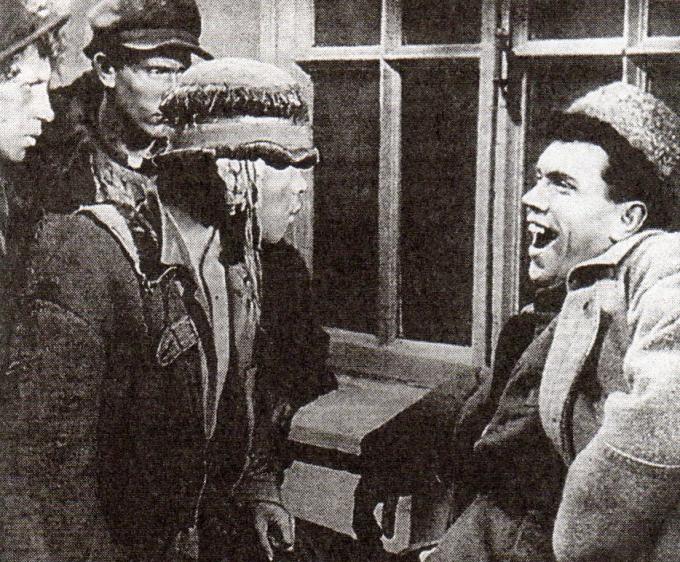 В России первый звуковой фильм – «Путевка в жизнь» режиссера Николая Экка. В 1932 г. на острове Лидо близ Венеции состоялся первый в истории Европы кинопросмотр, который вскоре стал международным Венецианским кинофестивалем.
Кадр из фильма «Путевка в жизнь»
Один из первых звуковых фильмов
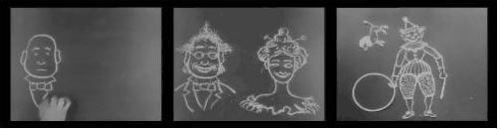 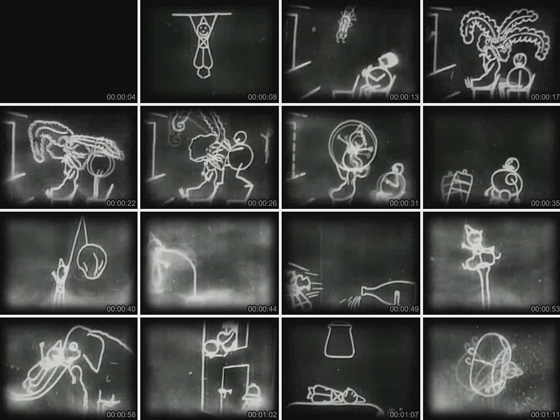 Так же вскоре появились и цветные фильмы…
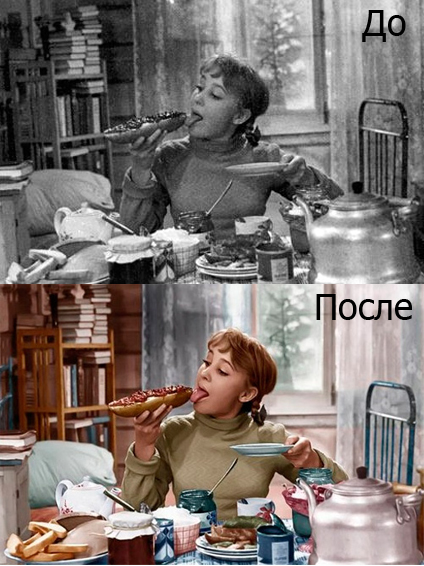 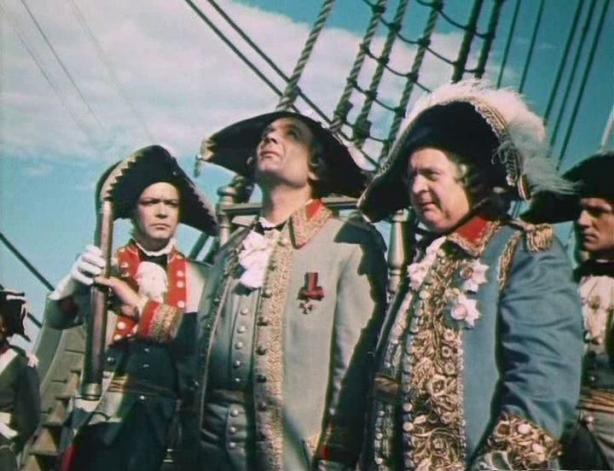 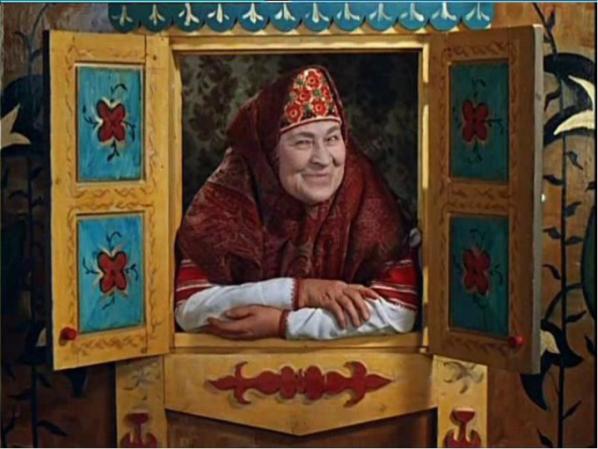 Телесериалы
Ужастики
Молодежные 
сериалы
Боевики
Кинематограф
Фантастика
Комедии
Военные
Детское кино
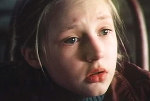 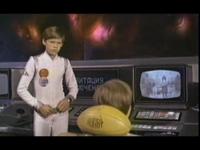 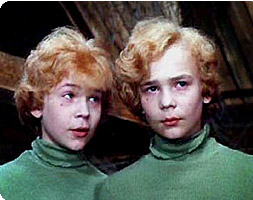 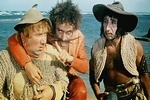 «Чучело»
«Большое космическое путешествие»
«Приключение 
Электроника»
«Айболит- 66»
Экранизация сказок
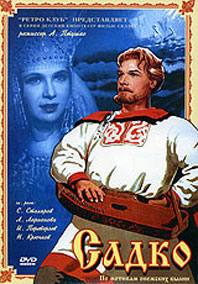 :                                 с 40 -50 г. г. было снято 4 русские народные сказки;
                                    50-60 г. г. – 5 сказок;
                                    60-70 г. г. -8 сказок;
                                    70-80 г.г. – 6 сказок;
                                    80-90 г.г. – 1 сказка.
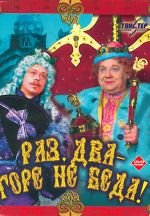 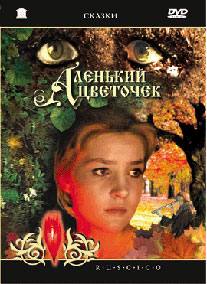 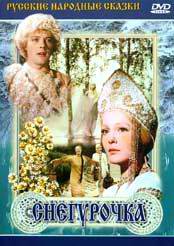 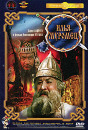 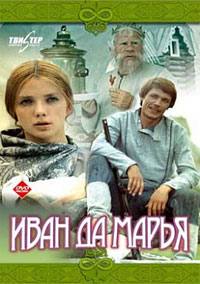 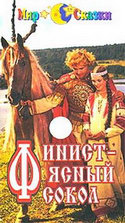 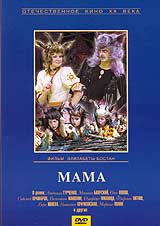 С 1998 года не было снято ни одного фильма по мотивам русских народных сказок.
Кино – искусство XX столетия. Но XX век ушел в прошлое. 
Традиционные кинематографические профессии меняют свое содержание, требуют все новых и новых навыков. 
Режиссеры все чаще заглядывают не в будущее, а в прошлое. Оказывается, кино даже в самом традиционном виде не исчерпало своих возможностей. Так, что как ни важна техническая сторона дела, ведущей является все же художественная. Кино по –прежнему сначала искусство, а потом уже технология и индустрия
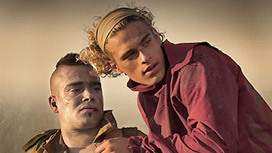 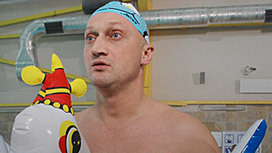 - киноискусство прошло долгий путь своего развития от небольших документальных зарисовок до современных фильмов, которые составляют конкуренцию многим зарубежным картинам;

-старые советские фильмы не завоёвывали наград, но не смотря на это они были любимы народом, да любимы и сейчас;    

  -жанры киноискусства видоизменяются, испытывают тенденцию к слиянию, взаимопроникновению или даже распаду;

 -преодолев все стадии своего развития, взлеты и падения, кинематограф 
         все-таки стал тем, чем он является сейчас, необычным, завораживающим миром для многих зрителей.    

- ведущую роль занимают новые технологии, которые делают фильмы более привлекательными, яркими, напоминающими видеоигры.